Бразилия
В какой стране живет сверстник?
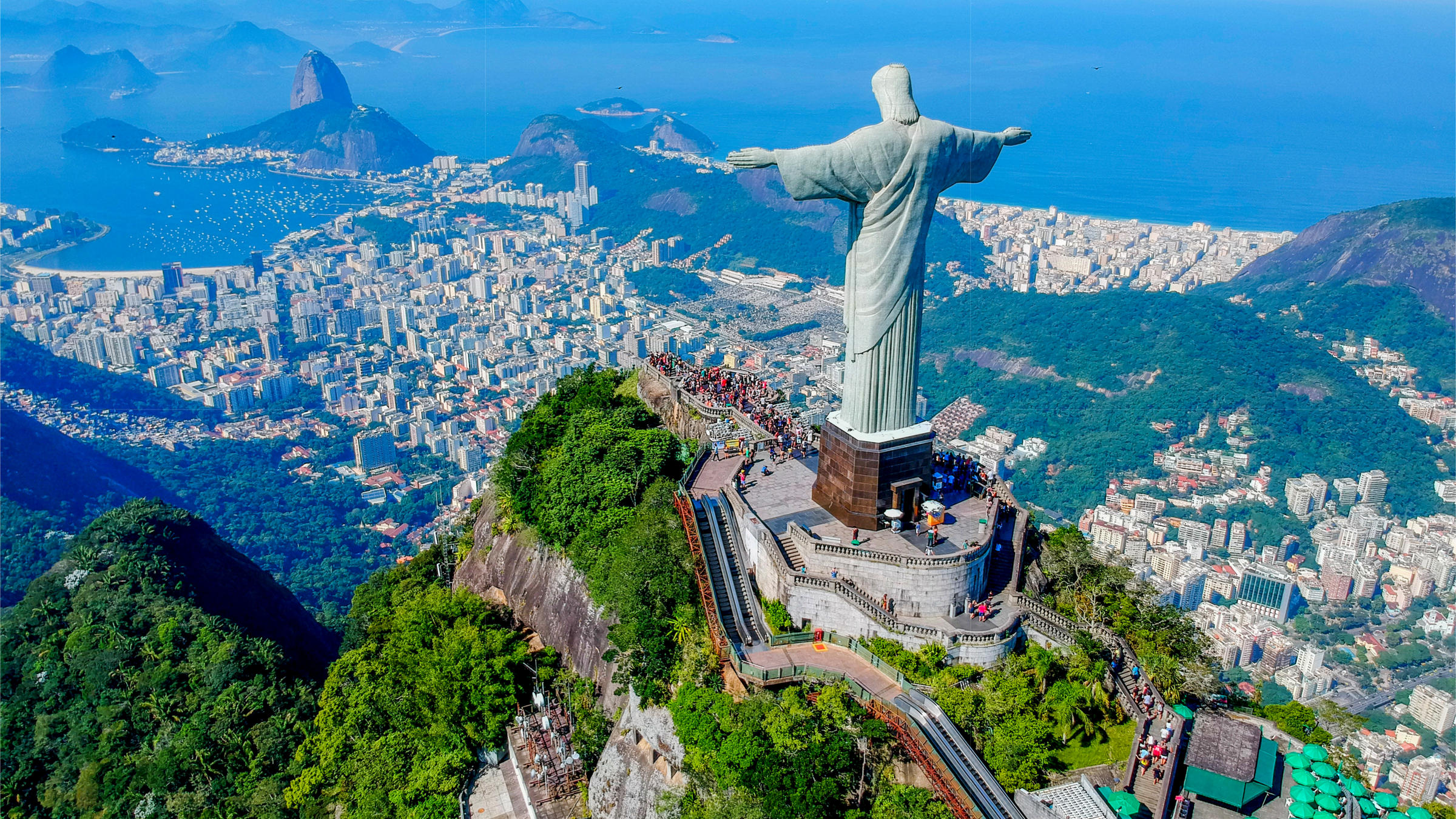 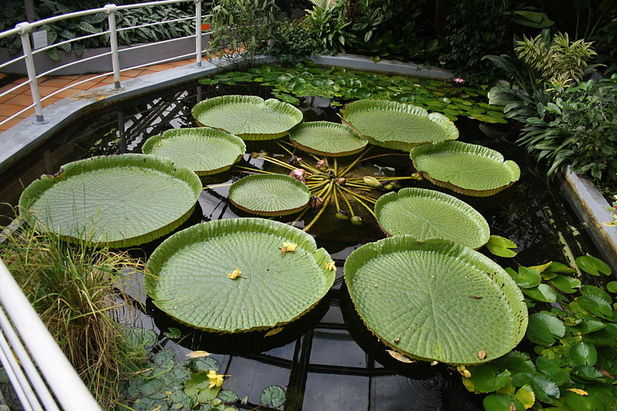 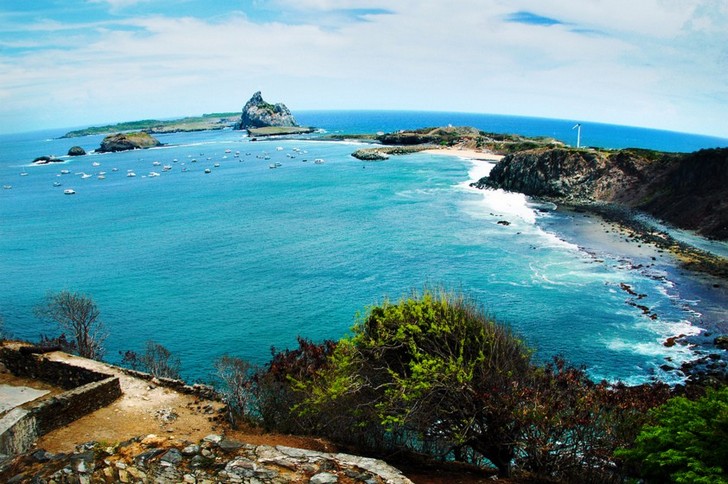 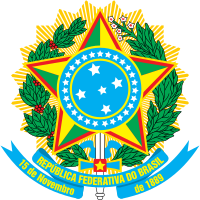 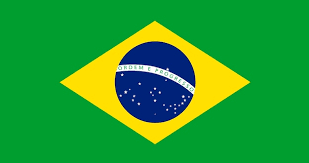 Бразилия
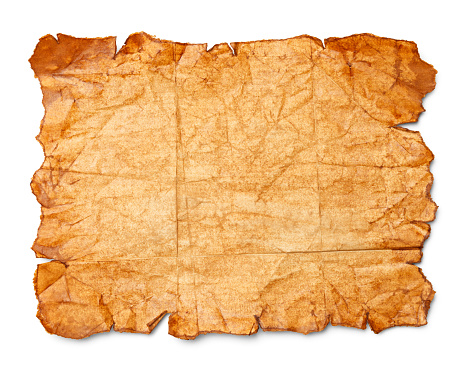 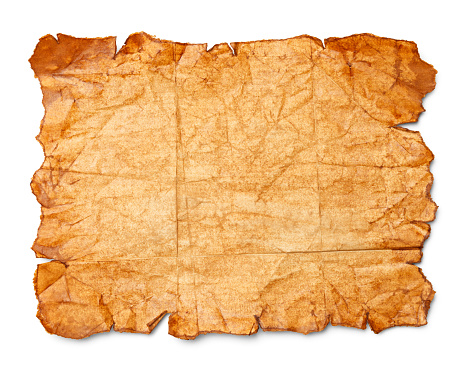 Раскрыть
основные
черты
природы
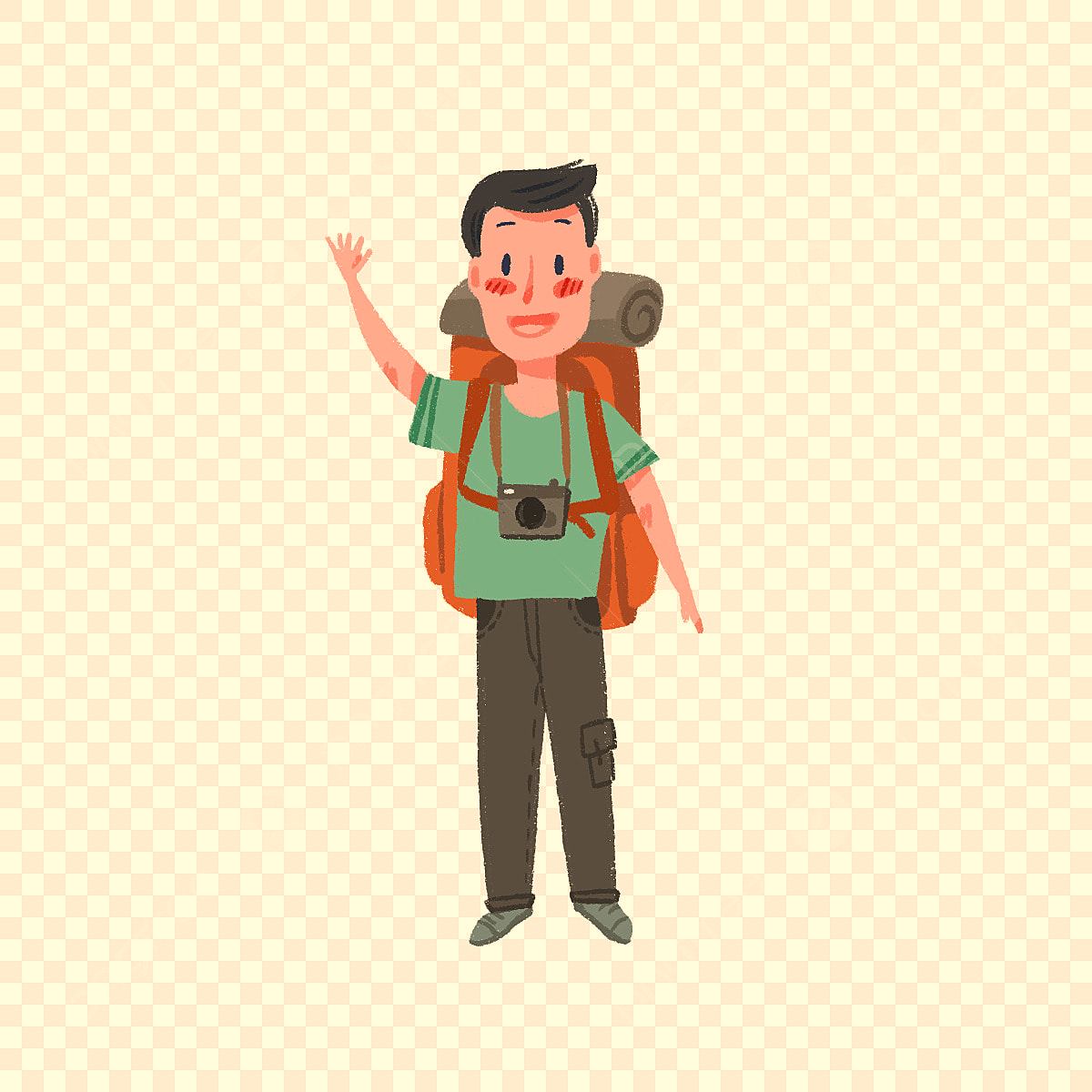 Перечислить
основные
экологические
проблемы
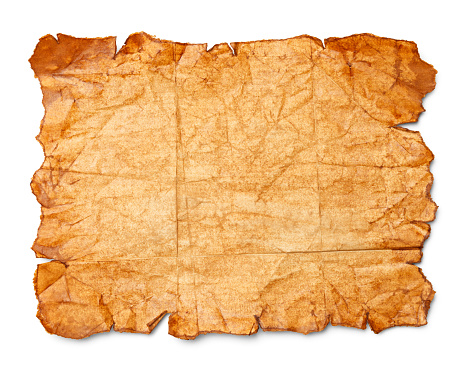 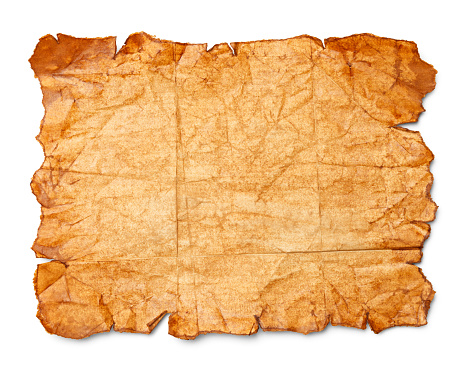 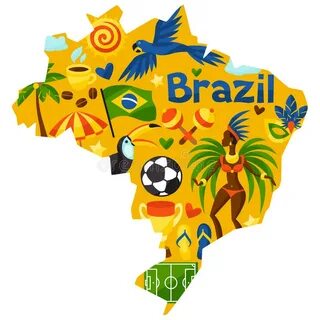 Узнать
особенности
населения и
хозяйства
Охарактеризовать
особенности
ГП
Географическое положение Бразилии
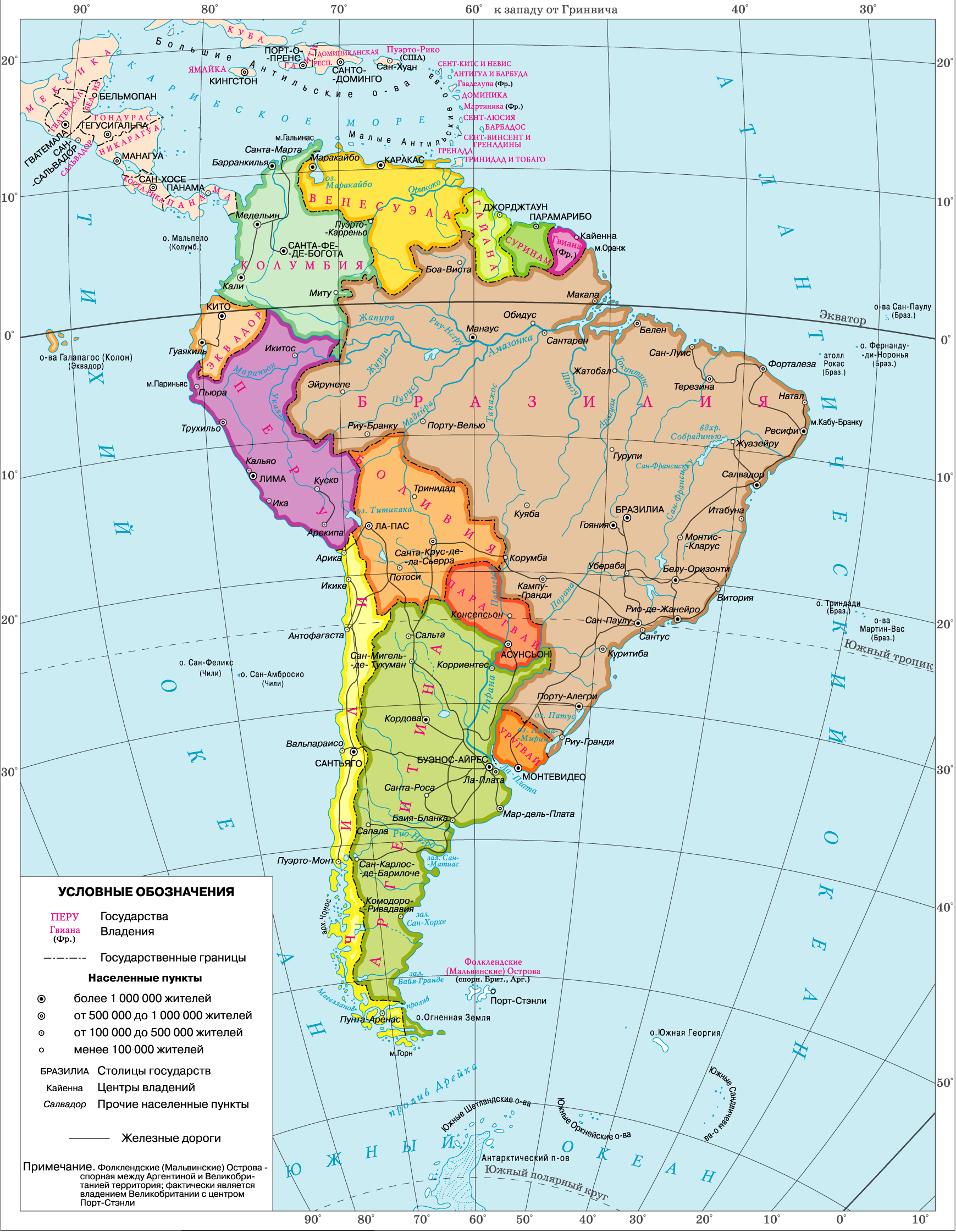 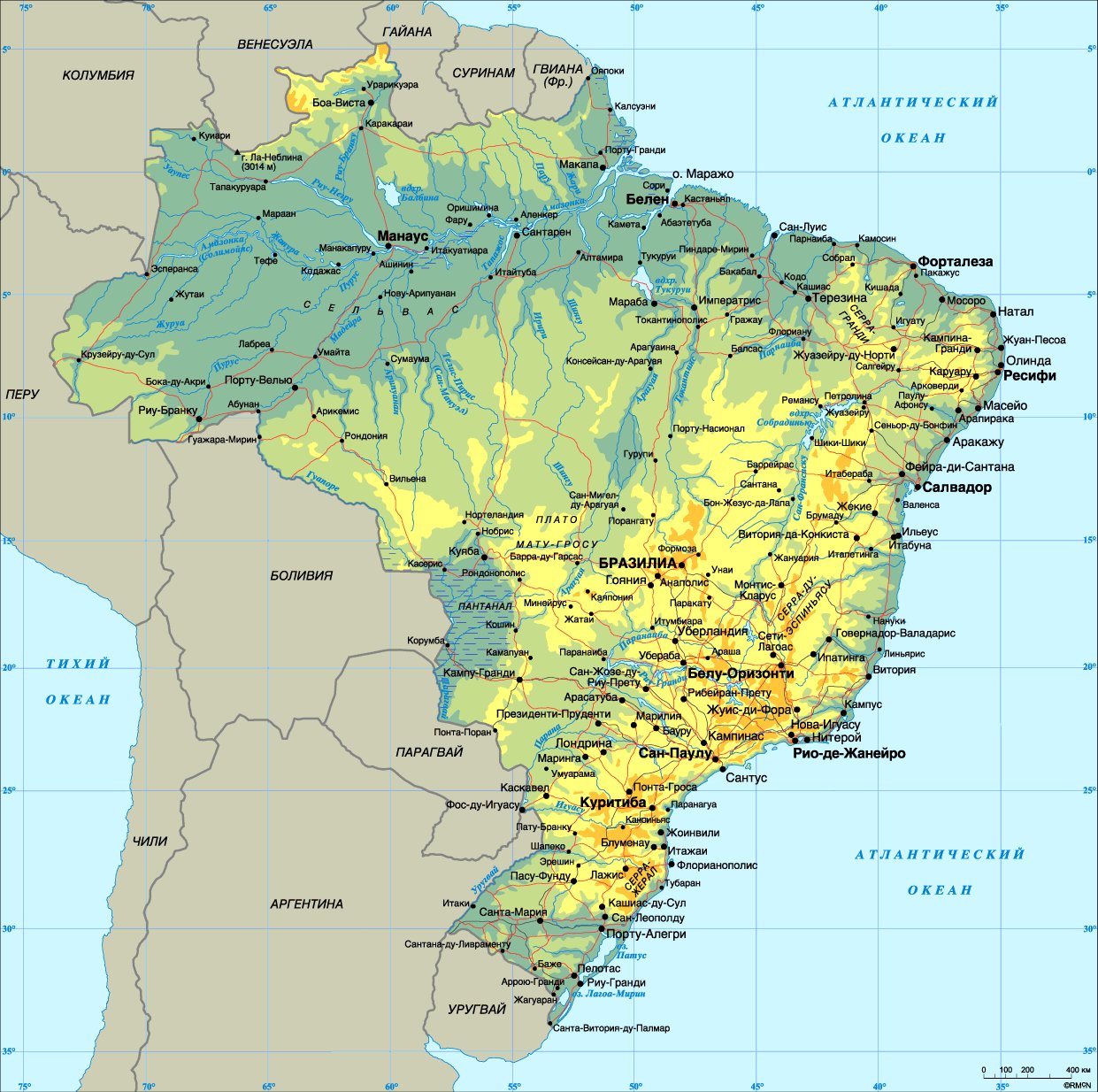 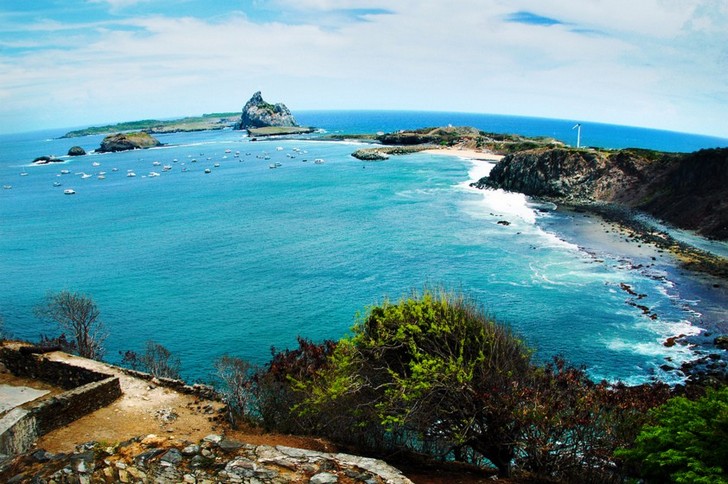 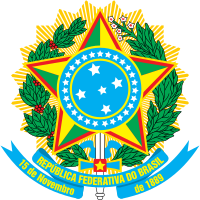 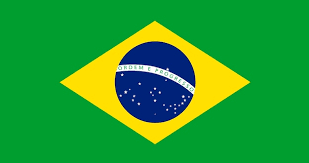 Бразилия
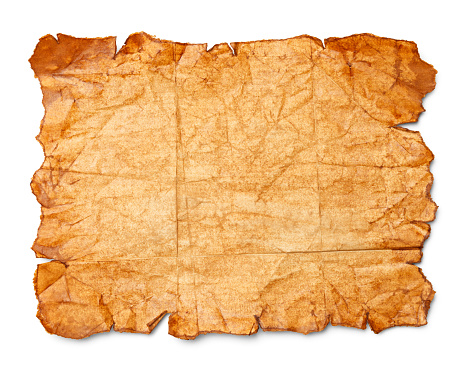 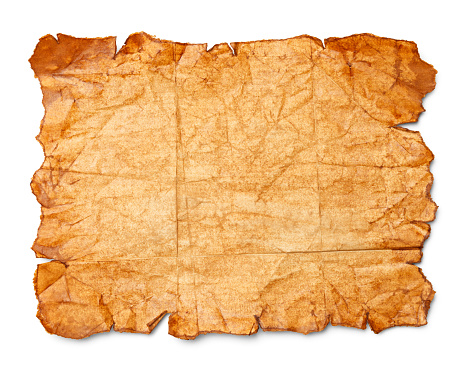 Раскрыть
основные
черты
природы
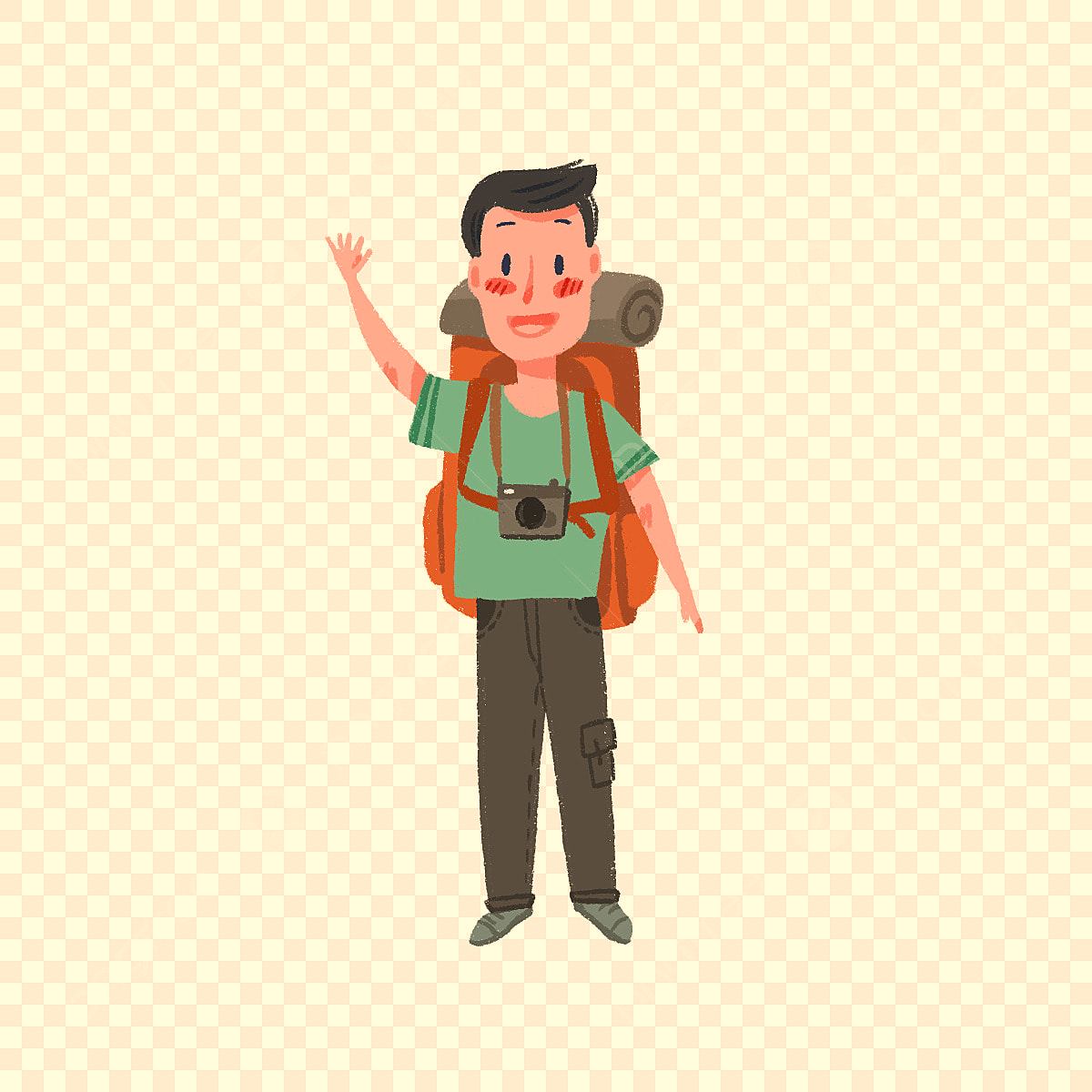 Перечислить
основные
экологические
проблемы
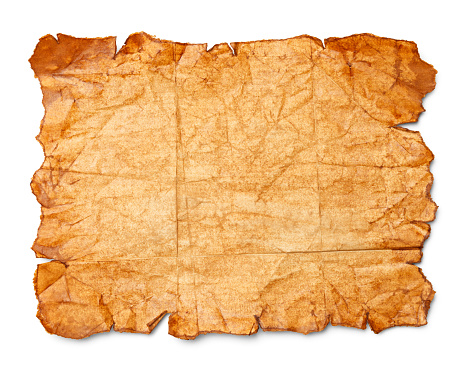 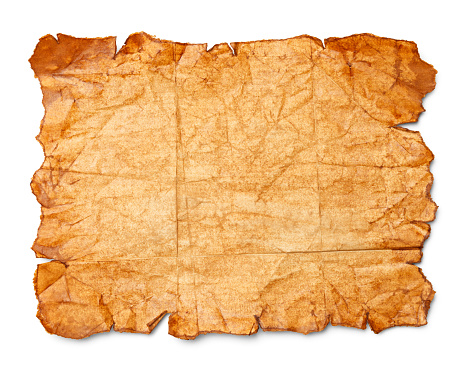 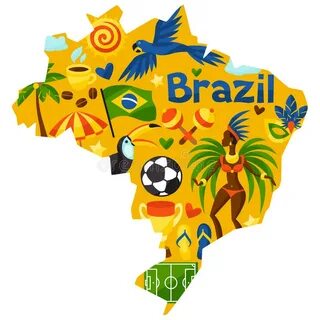 Узнать
особенности
населения и
хозяйства
Охарактеризовать
особенности
ГП
Сравнительная характеристика Амазонской низменности и Бразильского плоскогорья на территории Бразилии
Природа Бразилии
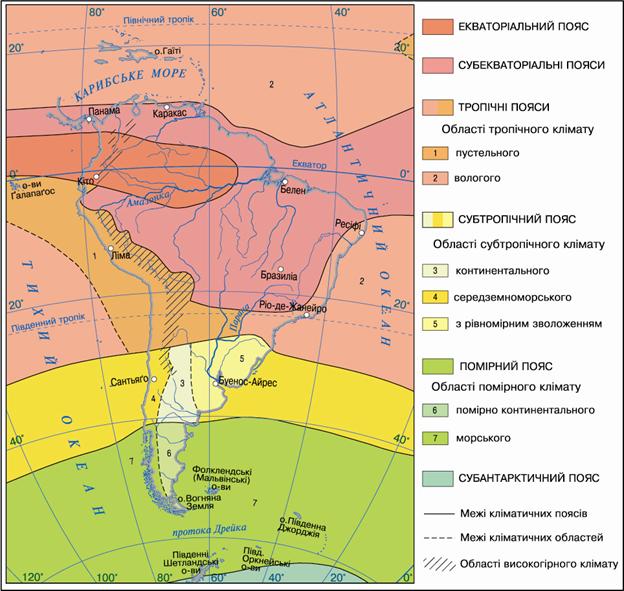 Гимнастика для глаз
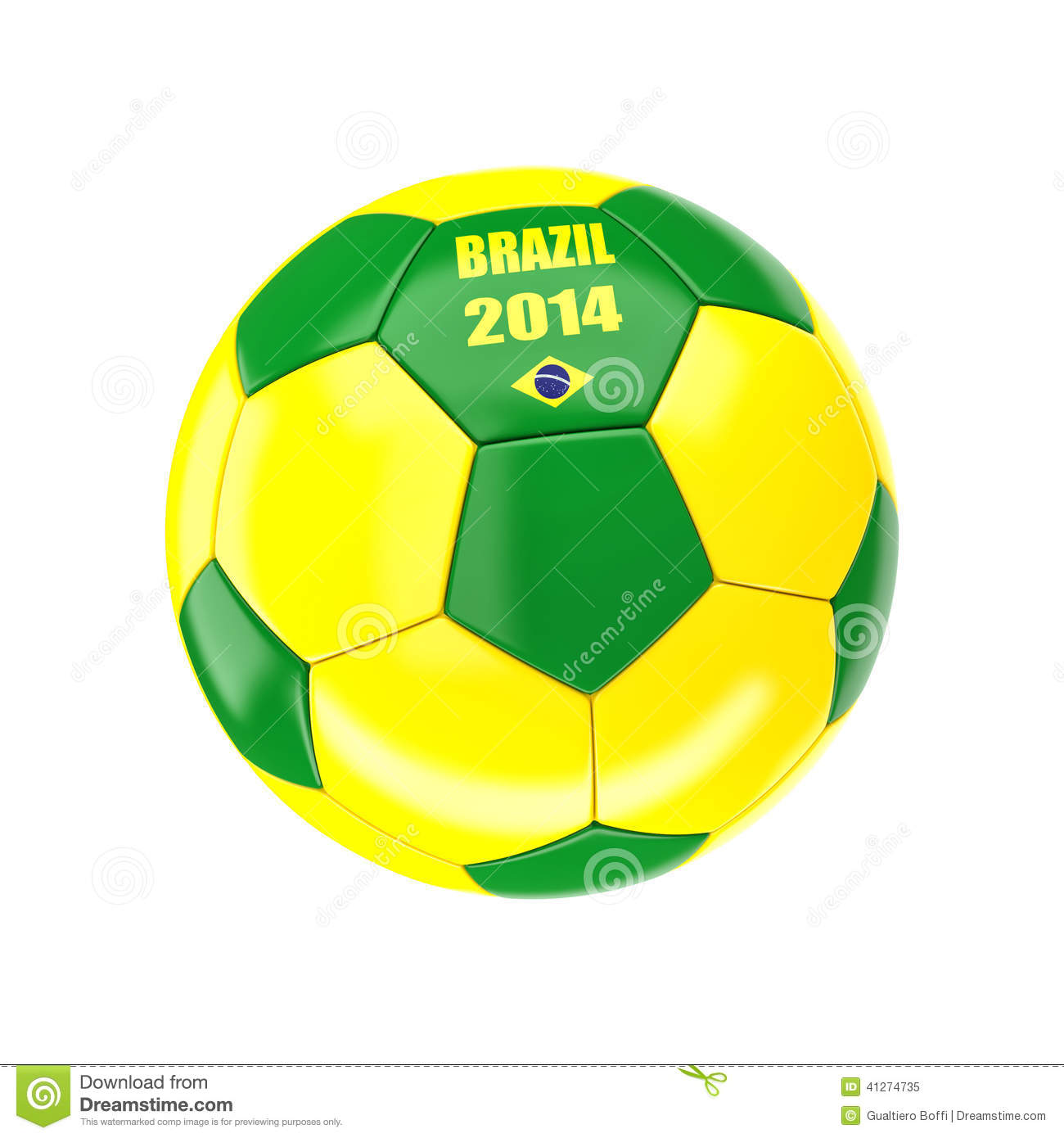 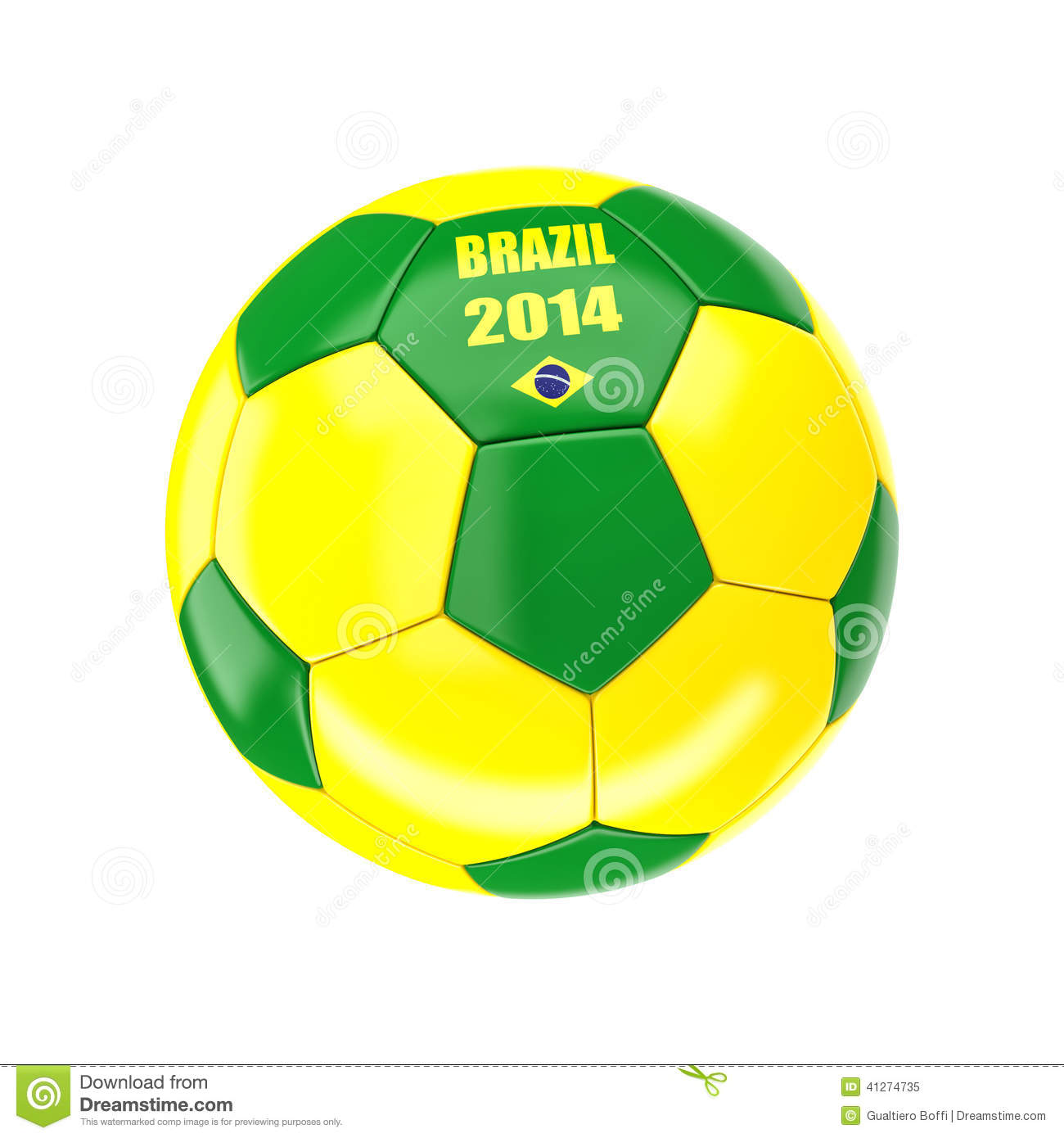 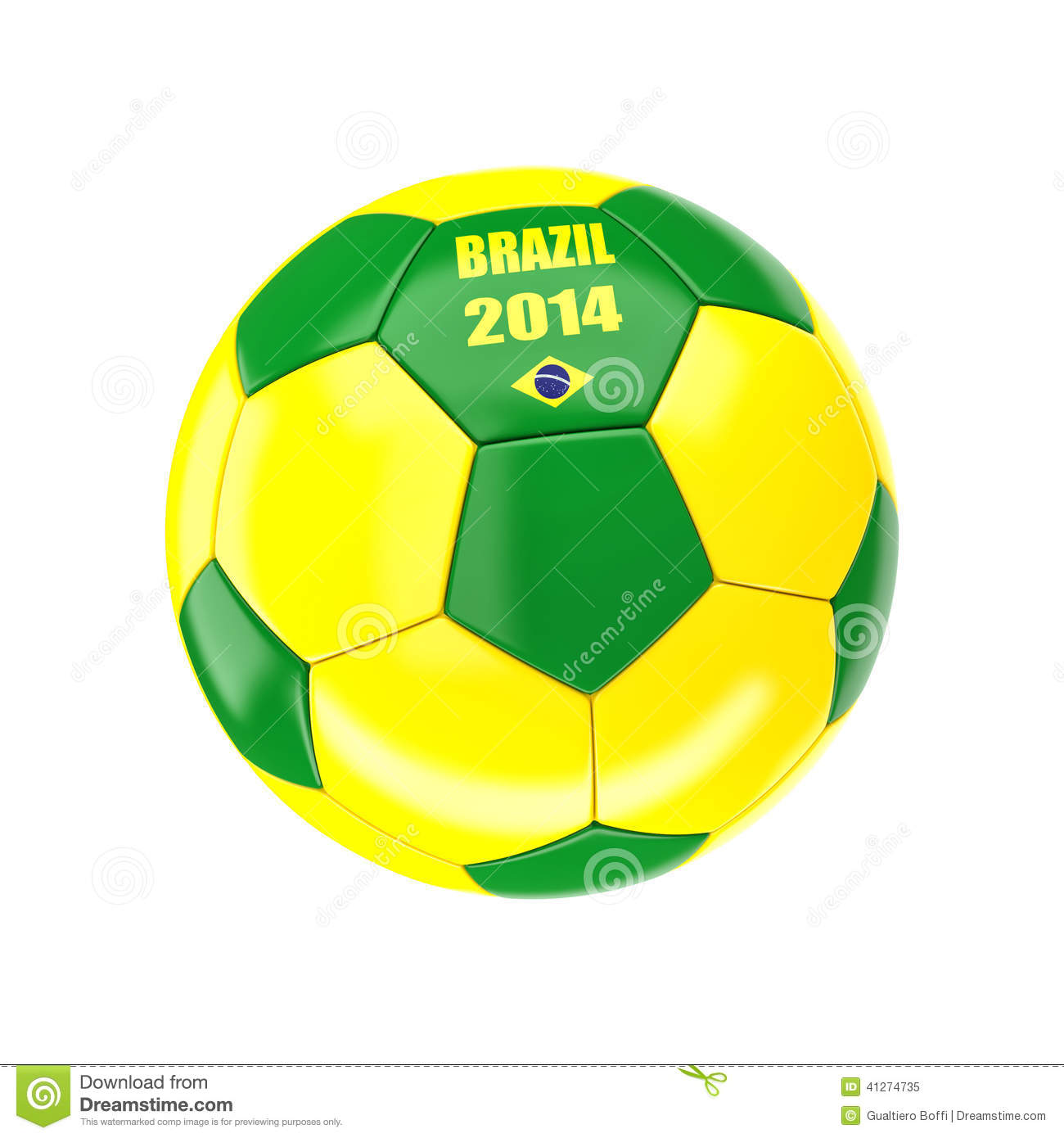 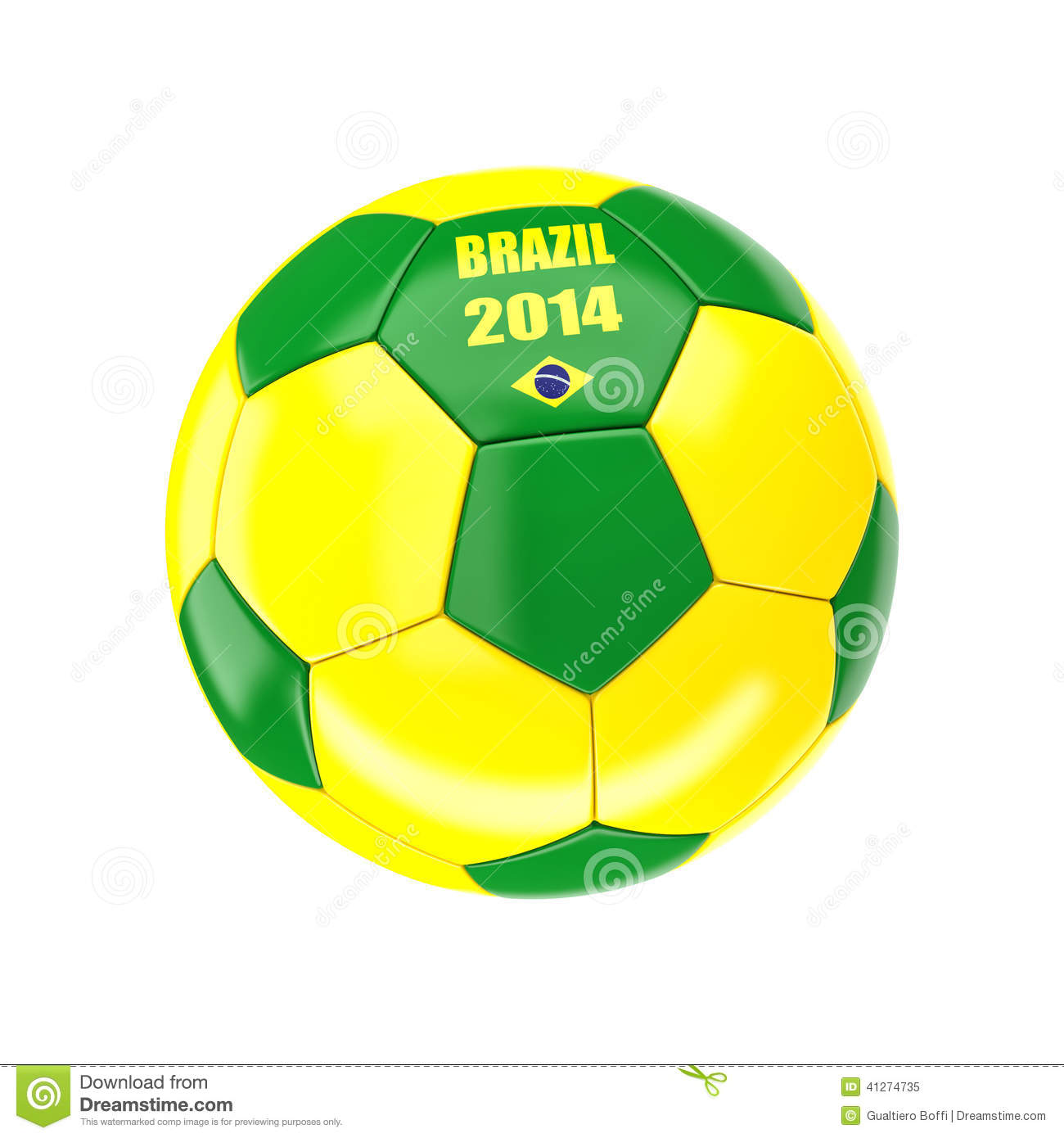 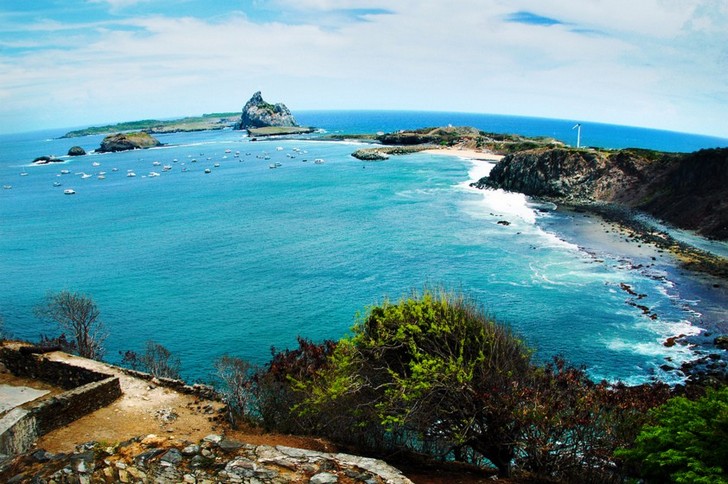 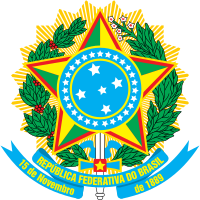 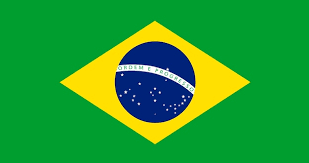 Бразилия
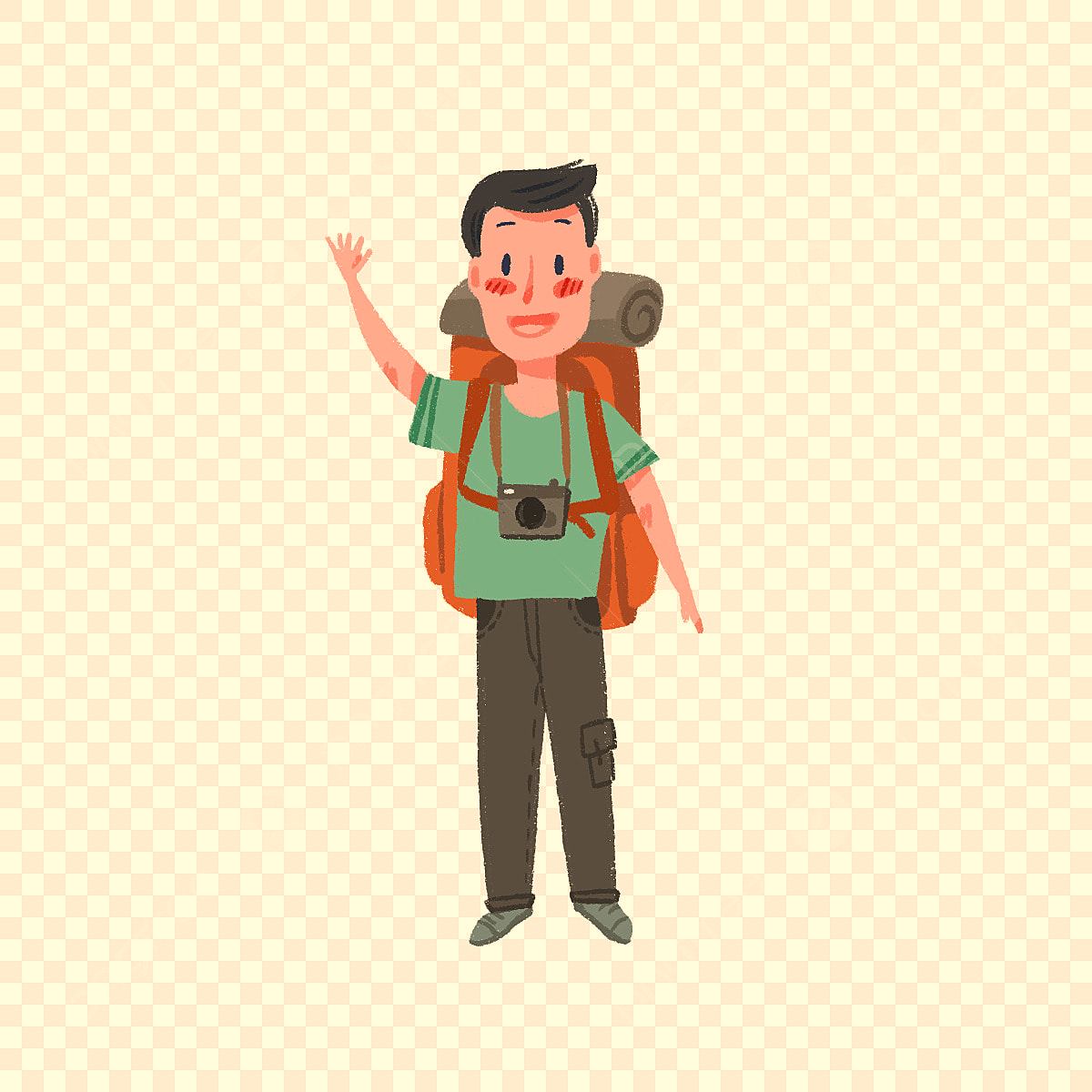 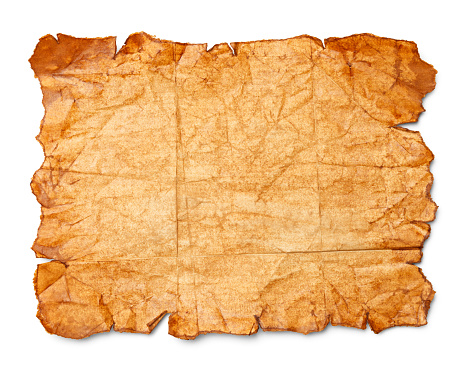 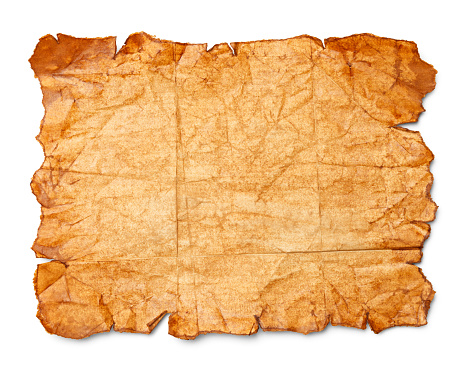 Раскрыть
основные
черты
природы
Перечислить
основные
экологические
проблемы
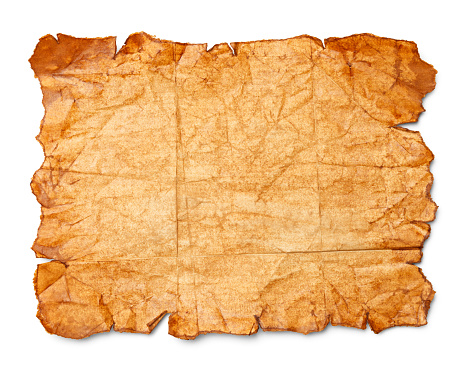 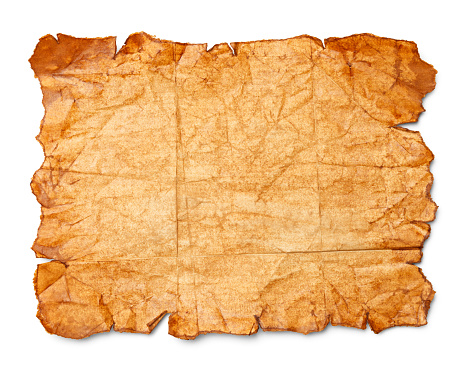 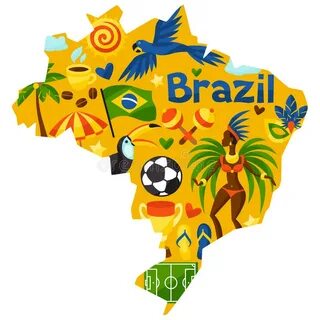 Узнать
особенности
населения и
хозяйства
Охарактеризовать
особенности
ГП
Население Бразилии
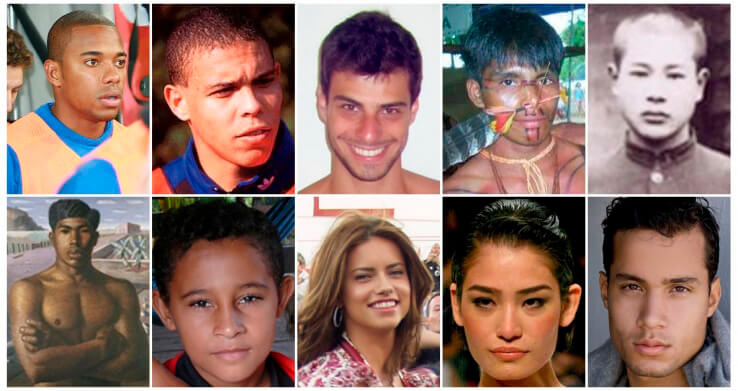 Белые – 55%
Чернокожие – 11%
Мулаты – 22%
Метисы – 12%
Индейцы – 0,2%
Отрасли хозяйства Бразилии
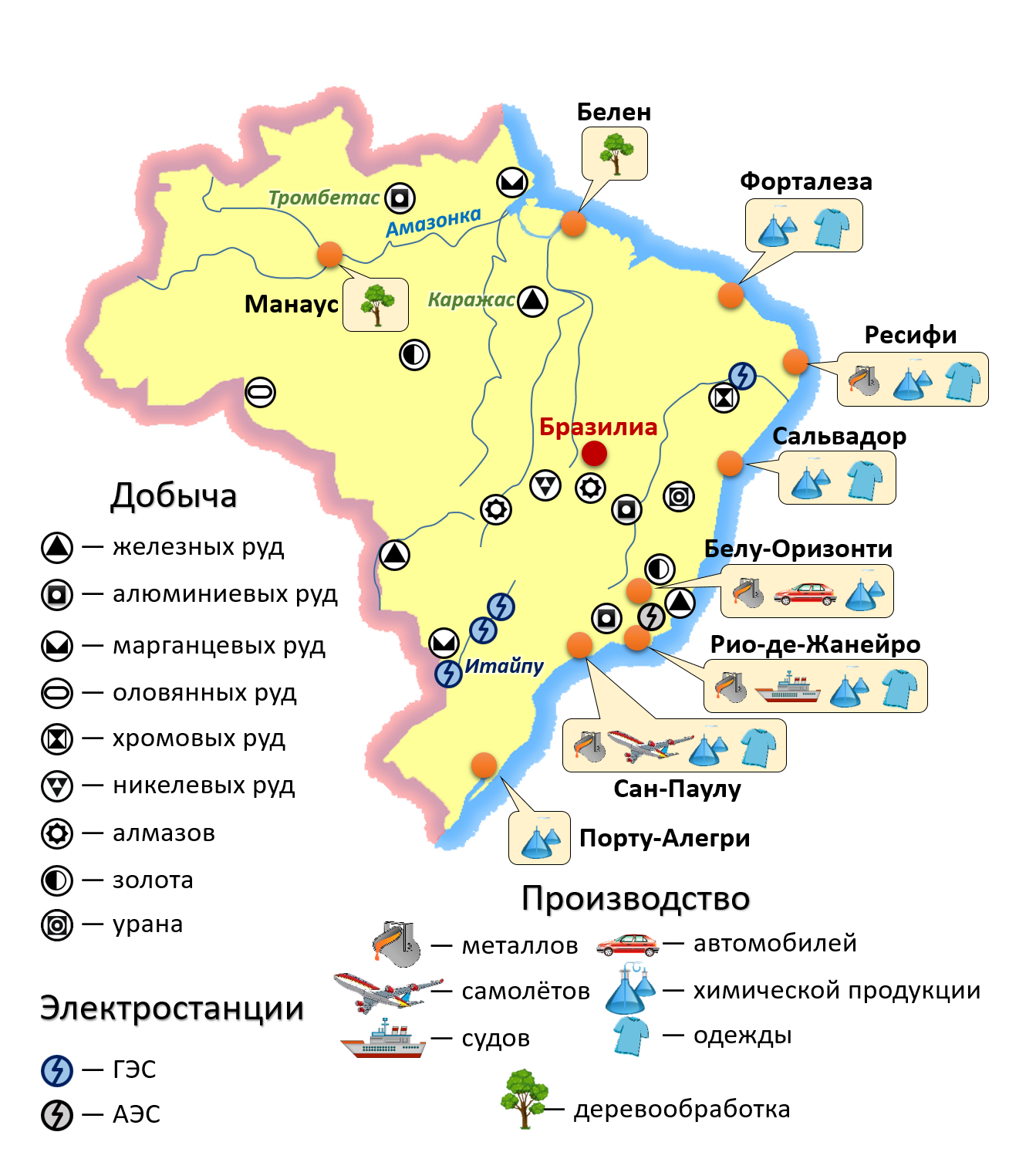 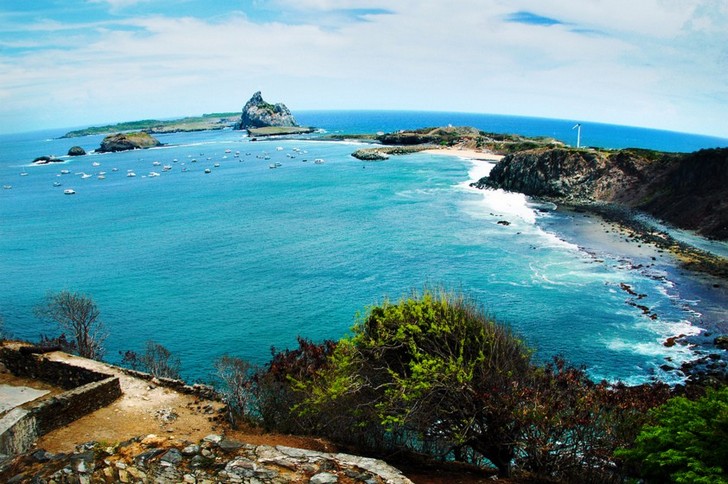 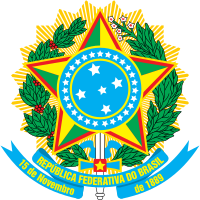 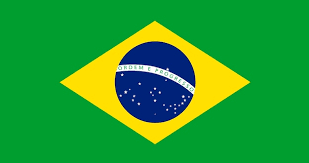 Бразилия
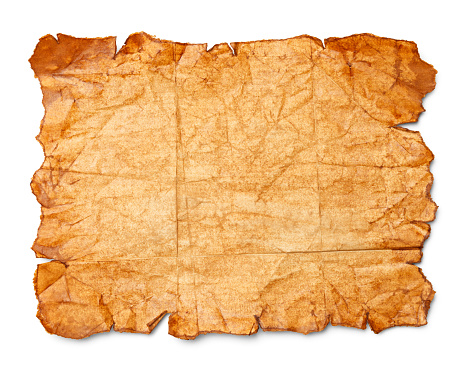 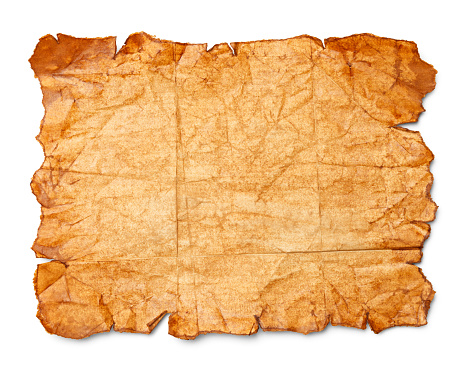 Раскрыть
основные
черты
природы
Перечислить
основные
экологические
проблемы
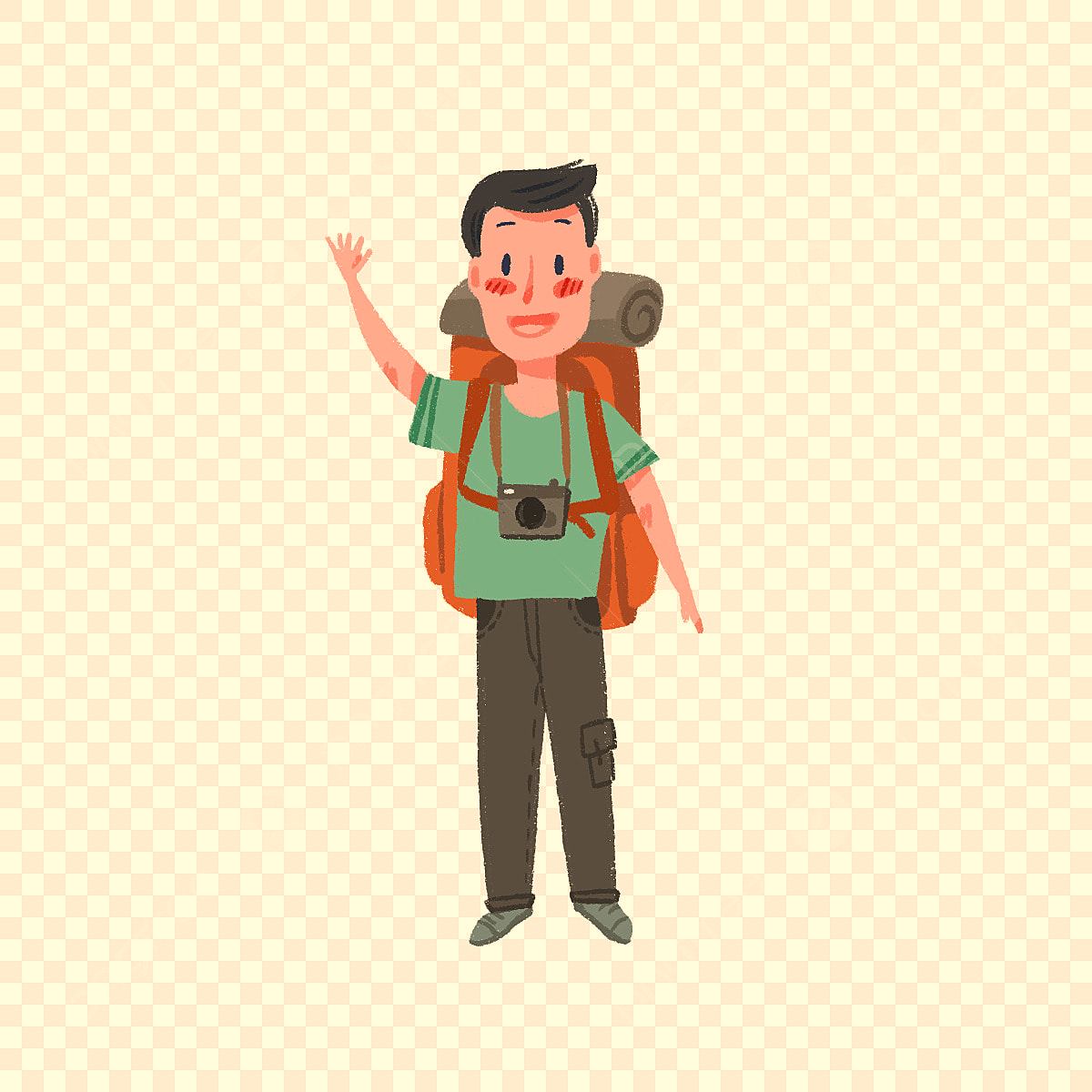 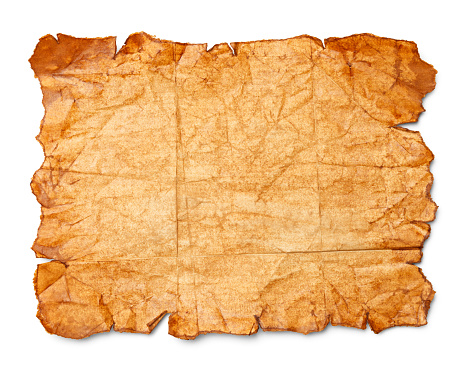 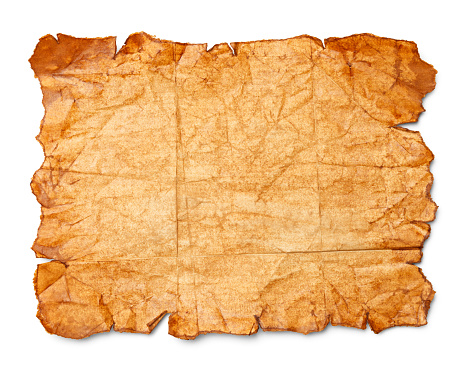 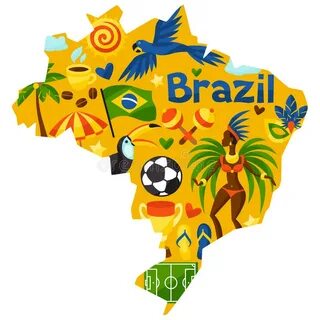 Узнать
особенности
населения и
хозяйства
Охарактеризовать
особенности
ГП
Правильные ответы
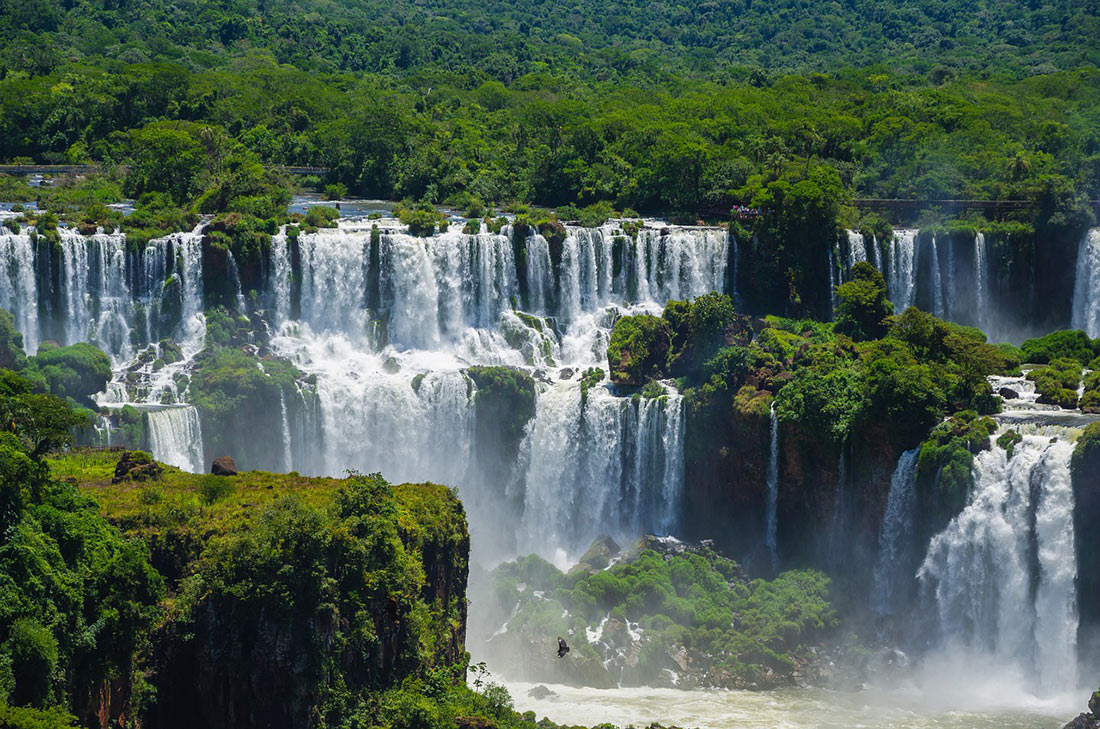 В
Г
А
В
Б
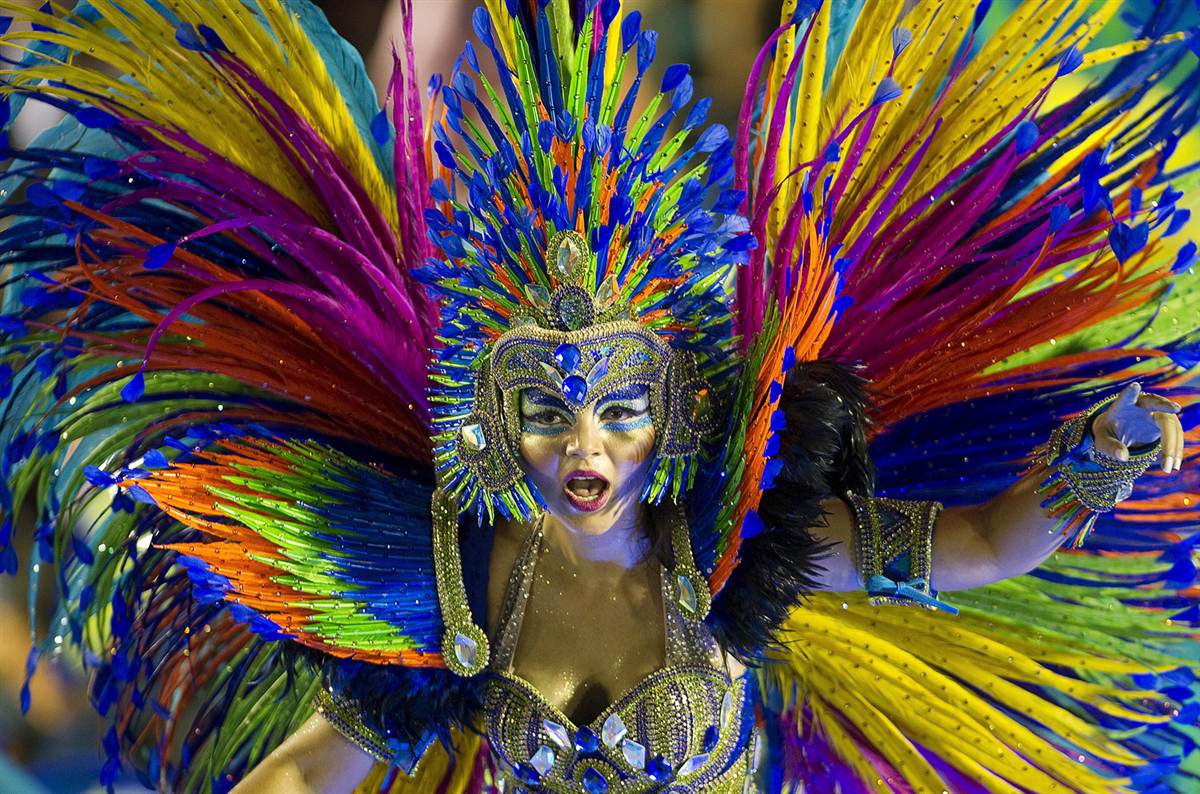 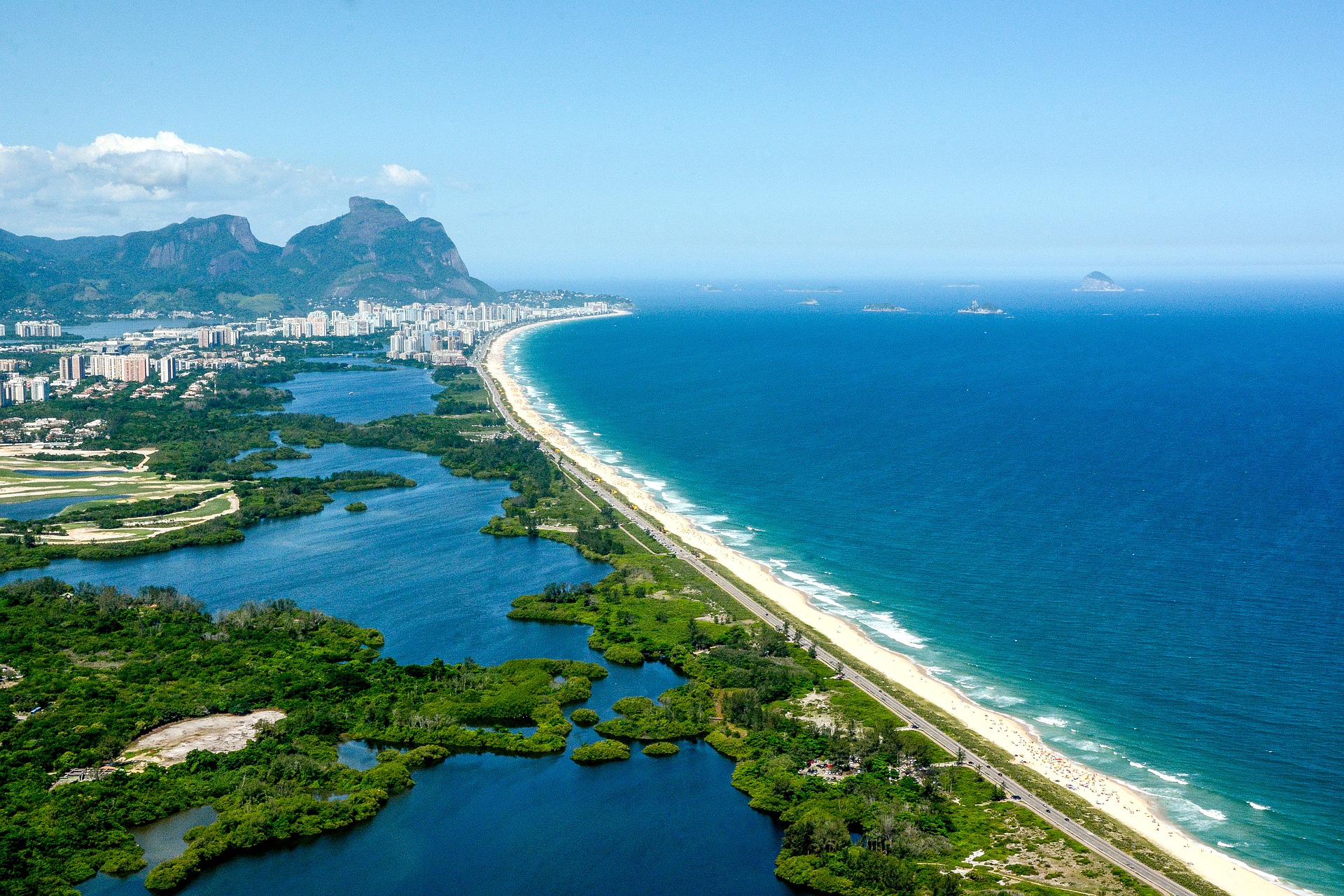 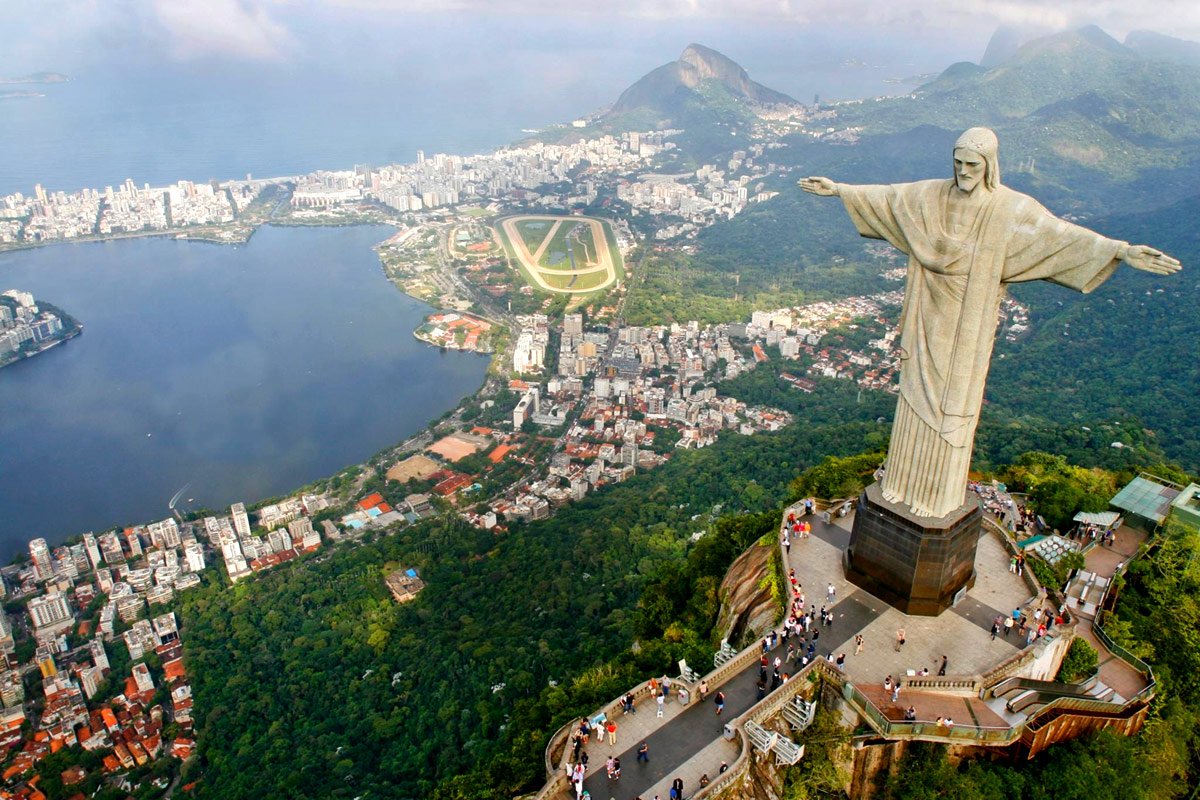 Домашнее задание
Изучить § 40 
Дополнительное задание (по желанию) подготовить эссе на одну из тем «Влияние вырубки лесов на существование человека» или «Богатство природными ресурсами – благо или зло для государства»